Re-framing Cross-Functional Teams to Align with Strategic Actions
Beta Process: November 2017 – January 2018
Objectives
Focus and consolidate efforts of cross-functional groups to articulate, in a more direct and transparent way, our work towards strategic objectives as set forth in the Library/Press Strategic Actions for Temple University Libraries (July 2017).
Help to coordinate work of projects and working groups within “spheres” of strategic action and provide direction to those groups in articulating goals, objectives and assessment of success. 
Provide more lateral, less hierarchical organizational structure for staff to share responsibility in work towards share goal.
Acknowledge:
Much of the work we are already doing at TULUP is:
Cross-functional
Strategic
Has wide participation of staff 
Is effective team work
And yet,
there is room for “tightening up” the current approach in order to:
Insure that teams have clear charges, goals, objectives and work plans 
Coordinate strategic project work between administrative units and cross functional groups
Provide structure for more consistent and transparent approach to communicating strategic work
Strengthen culture of assessment and accountability across the organization
Recommendation: Strategic Steering Teams
Strategic Steering Teams are cross-functional
Strategic Steering Team writes its own charge. May conduct an informal environmental scan (internal, external); What’s going on now? What’s working?
Strategic Steering Teams serve to coordinate work of projects in their spheres, and provide direction to working groups and projects in articulating goals, objectives and assessment of success. 
Strategic Steering Teams have 5-6 members, each committing 10-20% of effort on related work (this time may include leadership on an associated team or project)  
Strategic Steering Team leaders serve on ADC+ to participate in strategic planning for organization
[Speaker Notes: The beta steering teams evolve from current working groups (Open Temple and Data Services Implementation Team) – both of these groups have informal charges. The steering teams evolve from these, so their charge, their work will continue, with relationship to strategic actions, perhaps, more clearly articulated.]
Initial Teams and Structure:
Two beta teams:
Scholarly Communication*
Data Management Services*

Planned or potential teams developed in next 3-4 months
Outreach & Communication Collections Strategy* (est. Jan 2018)
Collections Strategy* (est. Jan 2018)
Learning and Student Success*
*identified in organizational chart
Related Strategic Contexts
Technology 
Projects
Designing and building a dramatically new library environment to serve as a catalyst for the academic enterprise at Temple

Serving as a repository of record for archival, rare, and unique materials and providing broad access to those collections

Building a world class staff for leadership in the research library enterprise

Enriching the environment for learning and student success

Serving as a center for intellectual and cultural life

Developing programs, services, and resource to enhance intellectual property, scholarly infrastructure, new modes of research and clinical care services
Staff Learning & Development
Collaborations, Grants & External Projects
Outreach to Campus & Community
SCHOLARLY COMMUNICATION 
STRATEGIC SPHERE
Digital Scholarship & Publishing
Technology 
Projects
Staff Learning & Development
Institutional Repository
Scholarly Communication
Strategic Steering Team
Collaborations, Grants, External Projects
Campus Partnerships & Research Support
NEH Humanities Open Book
RIM (Research Information Management) Library Team
Outreach to Campus & Community
OA Week at HSL planning group
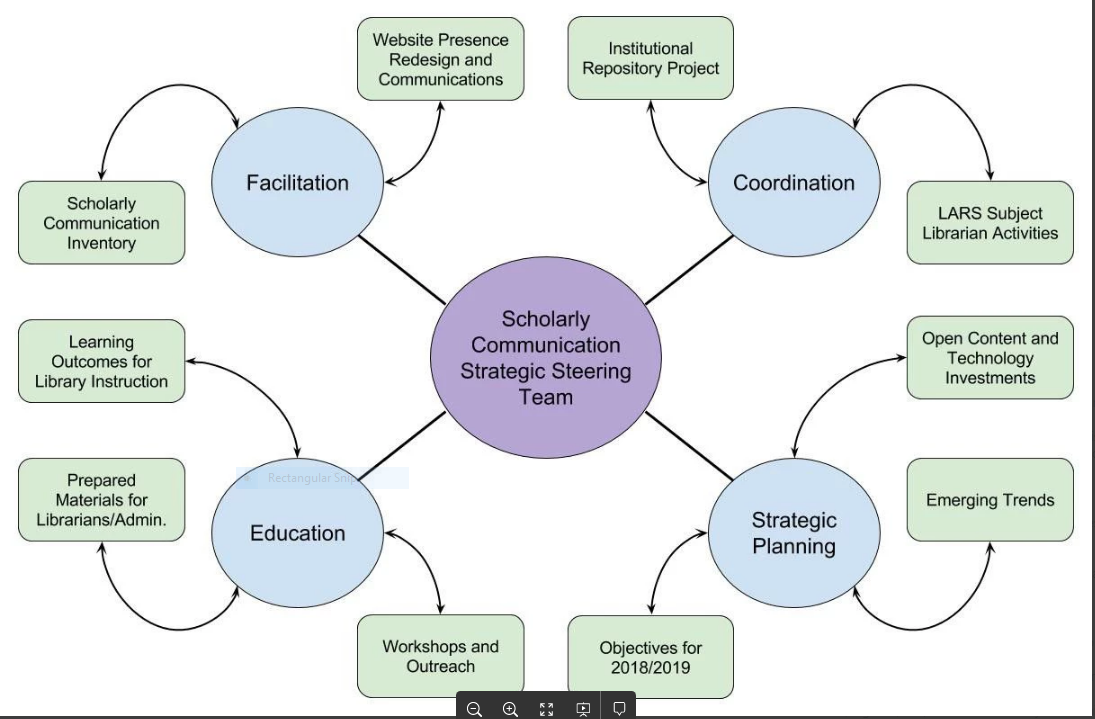 SCHOLARLY COMMUNICATION 
STRATEGIC SPHERE: Version 2
RESEARCH DATA SERVICES STRATEGIC 
ACTION SPHERE
Technology 
Projects
Data Management Services
Strategic Steering Team
Staff Learning & Development
Institutional Repository
Data Discovery Group
Collaborations, 
Grants, External Projects
Outreach to Campus & Community
NNLM Data Pilot Project
Campus Partnerships & Research Support
GIS Day 2017 Planning Committee
Civic Data Project
Data Education (outward facing) Group
OUTREACH & COMMUNICATIONS SPHERE
Compared to other SST structures: 

Similarities:
Strategic Steering Team comes to consensus on priorities and activities in the sphere
Satellite areas include broader membership, but include selected members of SST
Sub-teams set their own priorities and agenda
SST members contribute 10-20% of effort to work in sphere. 

Differences:
Strategic Steering Team members do work within the sub-teams 
Sub-teams are led by Outreach/Communications Administrator
Participation level can vary from 10-20% of effort. Flexibility due to different levels of staff and periodicity of activity
Programming
Membership: Includes Representatives from SCRC, Blockson, Ambler, DSC, HSL
Outreach & Communications
Strategic Steering Team
Outreach, Academic Integration & Partnerships
Internal Communications
Collections Strategy Steering Team
The CSST prioritizes and takes steps towards developing a holistic and future-oriented strategy for collections of all types at Temple. In addition to Physical Collections group, satellite groups might focus on consortial relationships, electronic resources, open access, special collections, or other issues emerging from internal/external environmental scan.
Collections Strategy Steering Team
Physical Collections 
Continues work on planning for move to new building. Led by Justin Hill
Potential Benefits
Within a Sphere of Strategic Action, structure provides for more participation (and leadership) at multiple levels (steering team, project group members)
Steering Teams have core responsibility for oversight and coordination of activities and projects in their area of strategic action. 
Steering Teams provide a mechanism for pulling different team efforts together while retaining autonomy of current team work
Steering Teams help to insure that goals, objectives and assessment is taking place across the organization.
Transparency
Confluence serves as space for high level communication to staff about Strategic Steering Teams, goals and activities
Charge
Objectives/Goals
Minutes of meetings
Finalized documents
Google Documents (Team Drives) used for working documents
Annual Report
Process: Team Membership Recruitment
Assign team leaders to strategic steering teams
Team Membership: Steering Team Lead, Assc. Dir. ORSA conduct initial recruitment based on current team participation, expertise and needs for team balance 
Leaders of project groups may also serve on Steering Team
Membership of steering team is 5-6, including team leader.
Steering Team is 2-year term
Final decision on Steering Team is Assc. Dir. ORSA, Team Lead, Library Leadership Council
Commitment from Administrative Units
Commit to at least one staff member, or unit head, to participate as member of one Strategic Steering Team. (10-20% effort)
ADC provides one forum for administrative unit heads and team leads to work collaboratively, insuring that strategic work and projects are coordinated 
For instance, perhaps a semi-annual event (retreat, interactive presentations) for work on this
Ongoing Evaluation
As beta projects, work of groups will be assessed in terms of:
Team functioning 
assigning leads, 
establishing membership, 
defining roles 
Cooperative leadership in setting charge and priorities and 
Providing team members opportunities for learning
Coordinating and moving forward on strategic actions
Activity Time Frame Oct 2017 to Jan 2018
Outstanding Challenges and Questions
Insuring that process allows for all interested staff to be engaged in strategic action work 
Coordination of goal-setting and projects across organization
Mechanism for robust communication between SST team leaders and the administrative unit heads 
Resource allocation (technology, budget, technical expertise)
Decision making and authority – where does it reside?
Next Steps for Teams
The Strategic Steering Teams write their own charge, identifying needs in their “sphere” of strategic action. This process might include:

Data collection and analysis
Internal/external scan 
Draft charge
Determine priorities for action and goals related to those. 
Think about impact
What makes the Strategic Steering Teams so special?
Self-directed
Charged to think holistically about the Libraries and its future
Works as a group, not as individuals
Organizationally, flat
In continuous beta
Good luck!